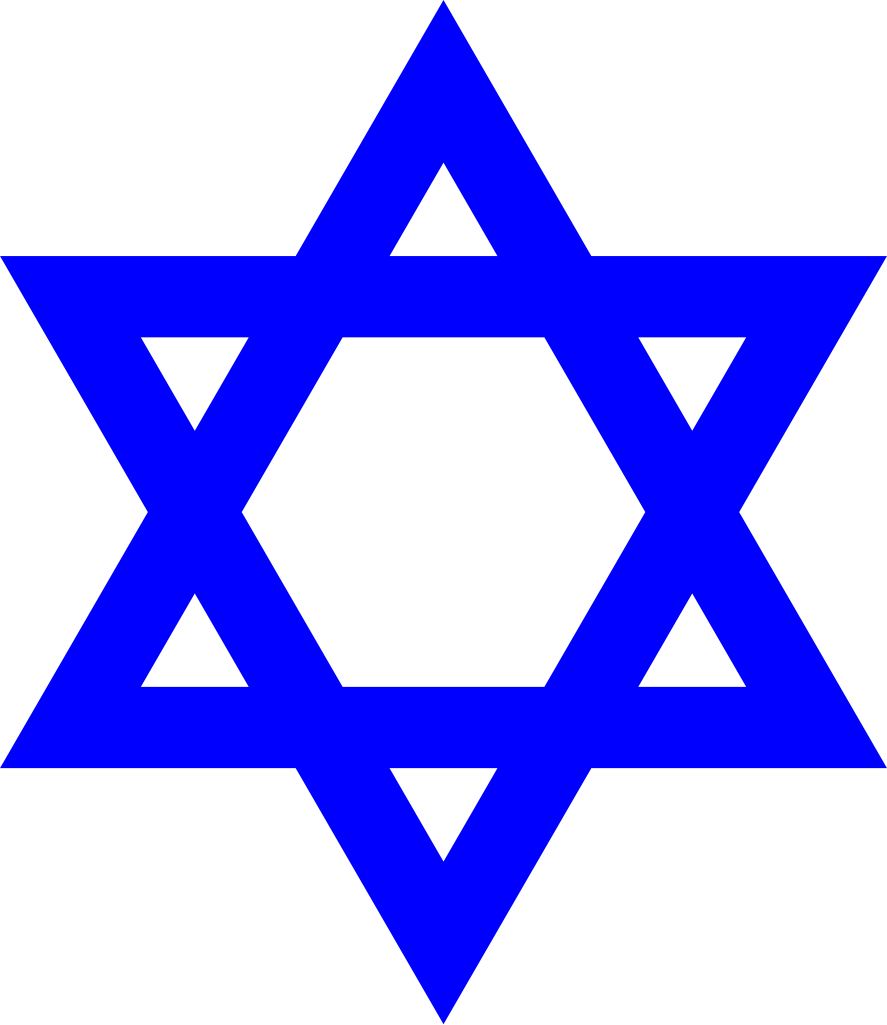 forfølgelse
Hvad betyder antisemitisme?
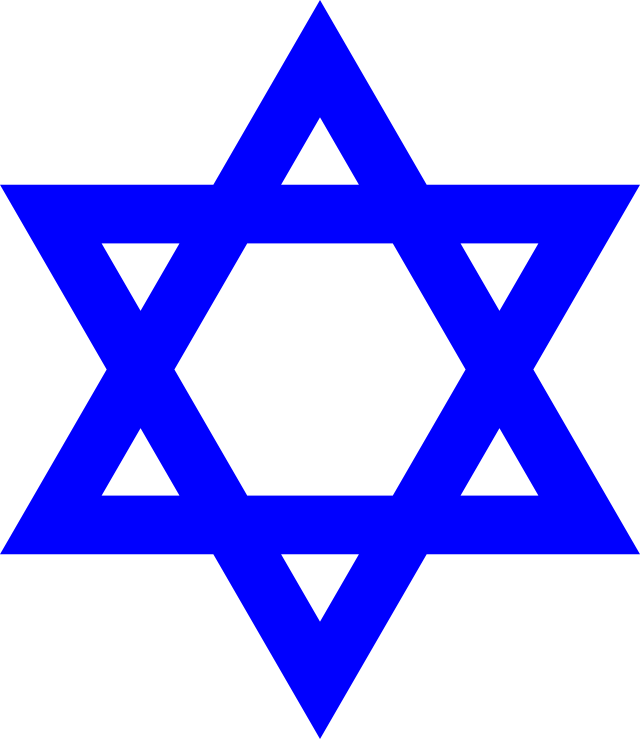 ”Antisemitisme er en bestemt opfattelse af jøder, 
der kan udtrykkes som had mod jøder. 
Retoriske og fysiske former for antisemitisme rettes mod jødiske og ikke-jødiske enkeltpersoner og/eller deres ejendom samt institutioner og religiøse samlingssteder, der tilhører jødiske samfund” 

Definition af IHRA – International Holocaust Remembrance Alliance. 
IHRA består af 35 medlemslande, som alle anerkender vigtigheden af international bekæmpelse af Holocaust-benægtelse og antisemitisme.
[Speaker Notes: Tal om IHRAs definition af antisemitisme. 
Hvad betyder ”retoriske og fysiske former”?
I 2023 steg antallet af antisemitiske hændelser med 1244 % i forhold til 2022. Hvad skyldes det mon?]
Hvad betyder…?
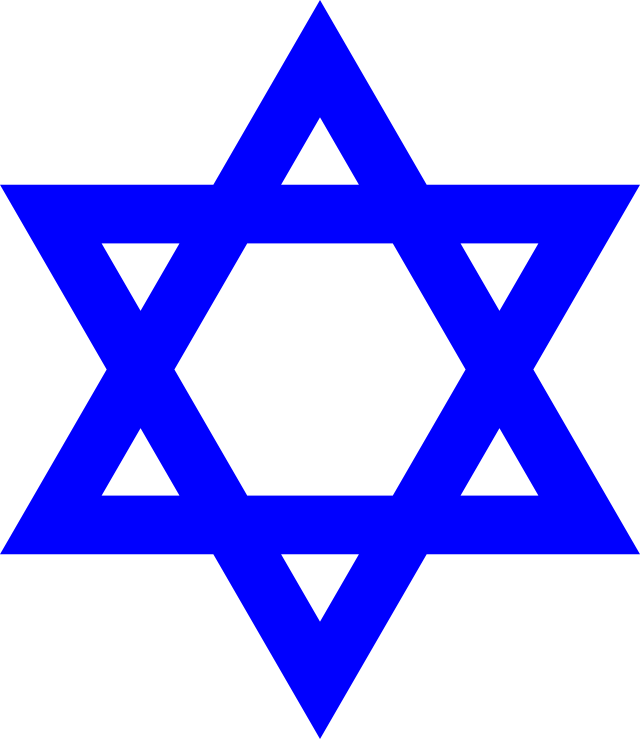 DIASPORA:
Diaspora er navnet for jøders frivillige eller ufrivillige bosættelse udenfor Israel. 
Jøderne har været på flugt, siden de blev fordrevet af assyrerne i 722 fvt. 
Med Jerusalems ødelæggelse og det andet tempels ødelæggelse i år 70 og helt frem til dannelsen af staten Israel i 1948 var diasporaen virkelighed for størstedelen af verdens jødiske befolkning. 
I dag findes den største diaspora i USA. Her bor der flere jøder end i Israel.
GHETTO:
Når jøderne bosatte sig rundt omkring i verden, samlede de sig ofte i de samme områder. Det var som regel meget fattige kvarterer, som blev kaldt ’ghettoer’. 
Under Anden Verdenskrig samlede nazisterne jøder i ghettoer, som var indhegnet og isoleret fra resten af befolkningen.
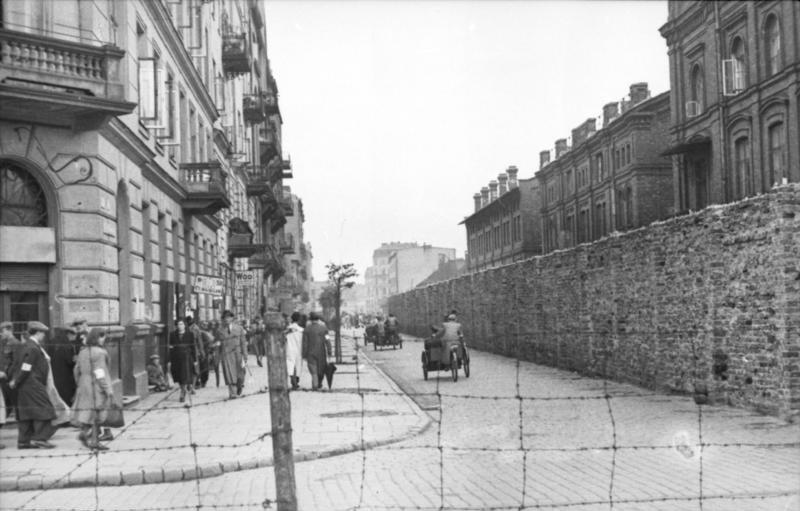 [Speaker Notes: Begrebet ‘diaspora’ bliver brugt om folk eller befolkningsgrupper, der frivilligt eller ufrivilligt lever spredt uden for Israel. I jødisk bevidsthed står den bibelske fortælling om slaveriet i Egypten stærkt. Fortællingen, som er central i den jødiske påskefejring, blev et løfte om, at folket til sidst skulle samles i ’Det Hellige Land’, Israel.

En ghetto er et område, hvor jøder i især kristne lande er blevet tvunget til at bo. Ordet ghetto blev først brugt om det jødiske kvarter i Venedig, hvor der i 1516 blev rejst en mur. Kvarteret lå nær et støberi, på italiensk: getto. Historisk set var ghettoerne trange og overfyldte og ofte omgivet af en mur, hvis porte blev låst om natten.

Tal også om, hvad elevernes forståelse af en ghetto er. Findes der ghettoer i Danmark? I hvilken forstand?]
Vidste du, at...?
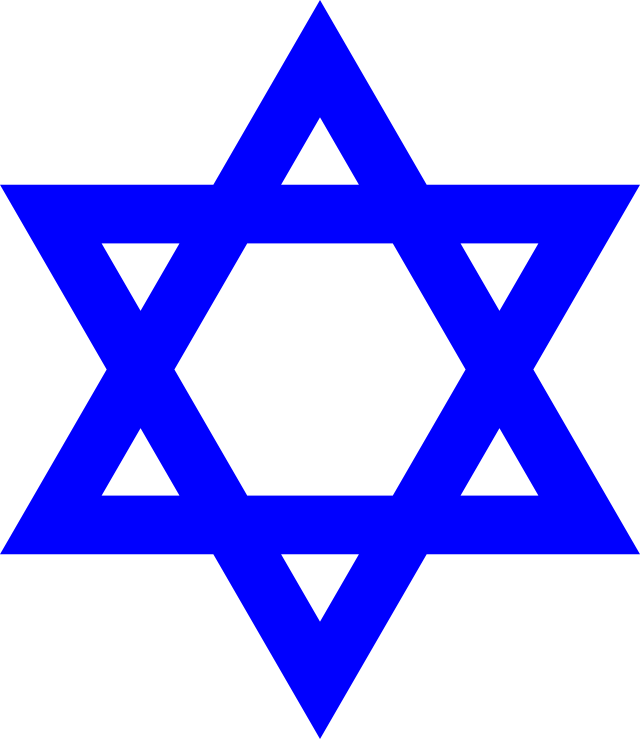 antisemitiske handlinger er strafbare, når de er defineret ved lov? F.eks. er benægtelse af Holocaust ulovligt i en lang række lande, men ikke i Danmarkkriminelle handlinger er antisemitiske, når angrebsmålene udvælges, fordi de er jødiske eller forbindes med jøder? Der kan både være tale om mennesker eller ejendomme – f.eks. skoler og kirkegårde
antisemitisk diskrimination er, når jøder nægtes muligheder, som andre har adgang til, og er ulovligt i mange lande?
							Kilde: Jødisk Informationscenter
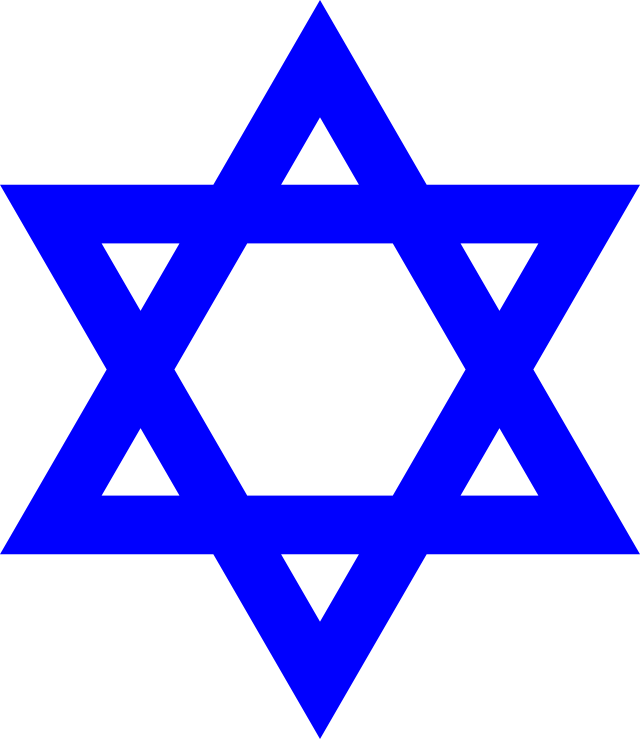 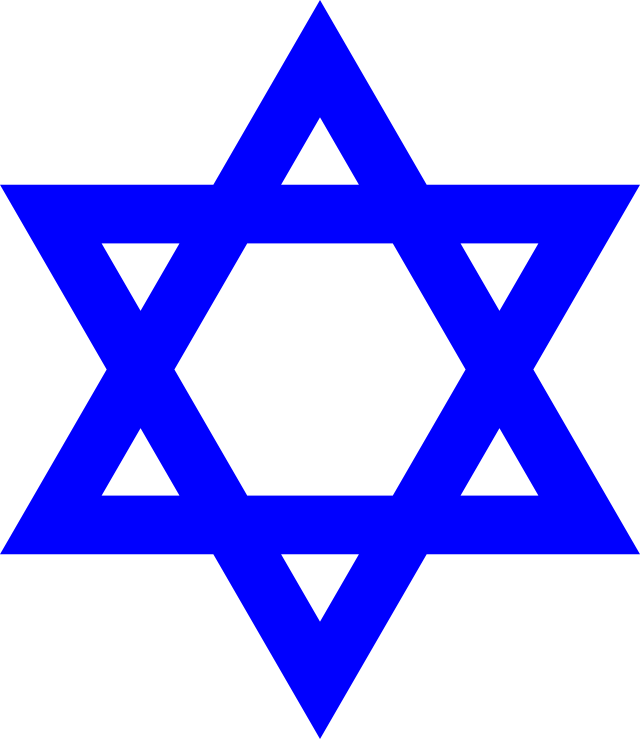 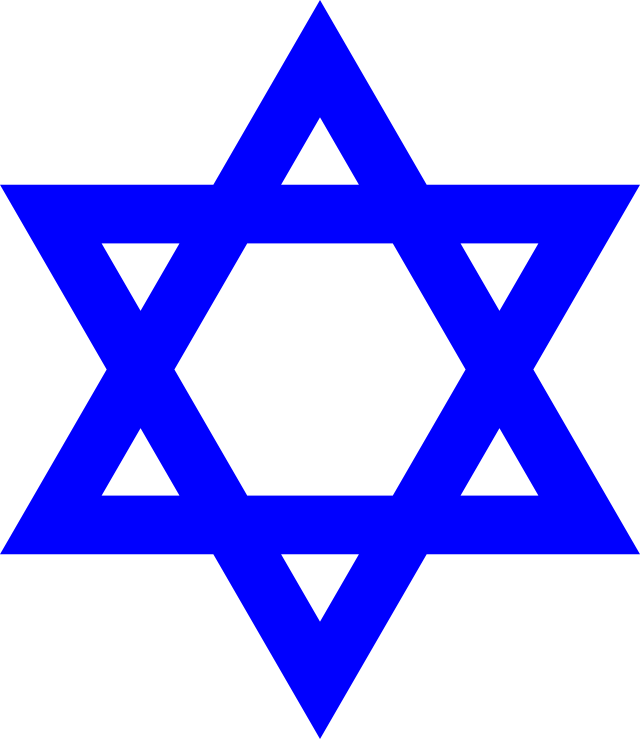 [Speaker Notes: Tal om, hvad man forstår ved antisemitiske handlinger. 
Hvorfor er det mon ikke forbudt at benægte Holocaust i Danmark?]
RACISMEPARAGRAFFEN
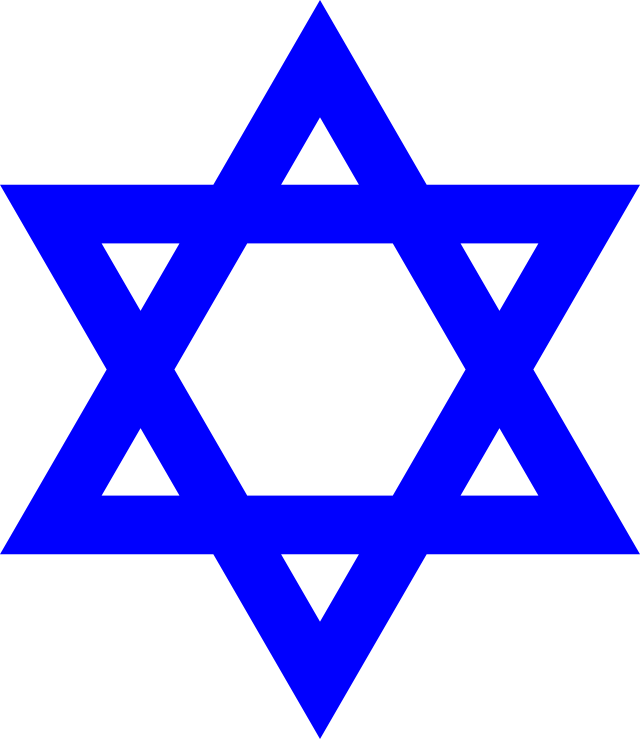 § 266 b 
Den, der offentligt eller med forsæt til udbredelse i en videre kreds fremsætter udtalelse eller anden meddelelse, ved hvilken en gruppe af personer trues, forhånes eller nedværdiges på grund af sin race, hudfarve, nationale eller etniske oprindelse eller tro eller sit handicap eller på grund af den pågældende gruppes seksuelle orientering, kønsidentitet, kønsudtryk eller kønskarakteristika, straffes med bøde eller fængsel indtil 2 år. 

 Stk. 2.  
Ved straffens udmåling skal det betragtes som en særligt skærpende omstændighed, at forholdet har karakter af propagandavirksomhed.
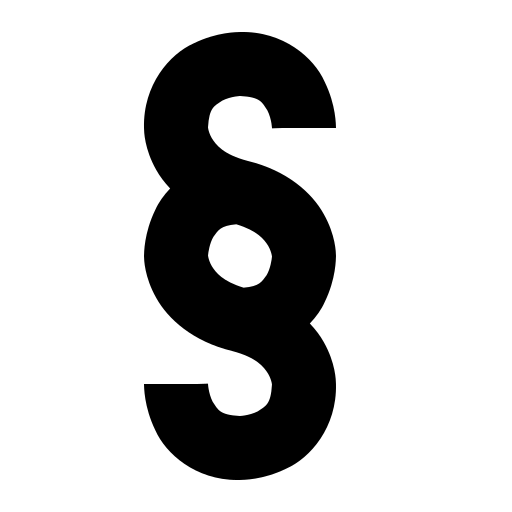 [Speaker Notes: Tal med eleverne om racismeparagraffen og find sammen nøgleord i teksten, som kan være vigtige at have in mente i forbindelse med de cases, eleverne efterfølgende skal præsenteres for, f.eks. ”med forsæt”, ”en gruppe af personer”, ”trues, forhånes eller nedværdiges” og ”propagandavirksomhed”.]
Er det strafbart?
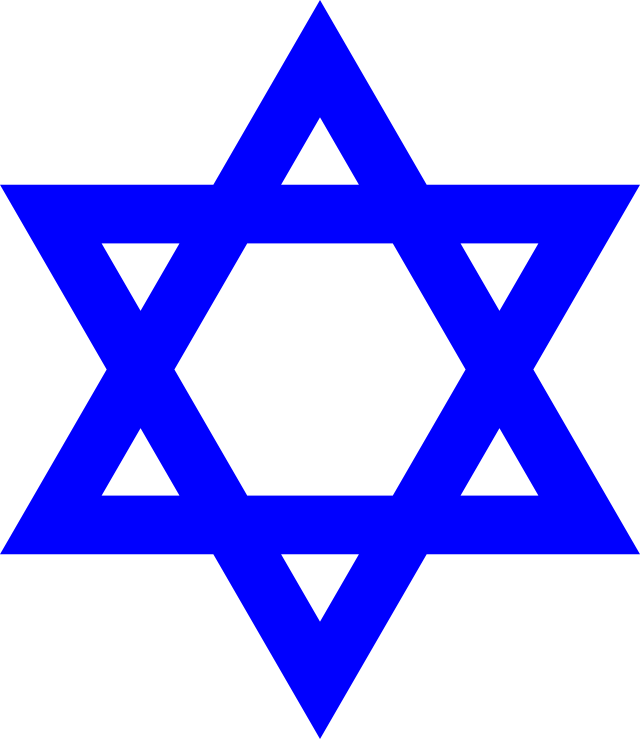 I kommentarsporet i en debat på Facebook kan man læse følgende: ”Jøder står bag alt. Covid, pride, krigen i Ukraine, og man kan blive ved.” 
Er det strafbart?
[Speaker Notes: Eleverne skal nu præsenteres for en række hændelser og vurdere, om der er tale om en strafbar handling Lad den ene ende af klasseværelset være ”ja”-område og den anden ende være ”nej”-område. Eleverne bevæger sig efter hvert udsagn til et af områderne - alt efter deres vurdering. Lad eleverne argumentere for deres svar og tal herefter om det strafferetslige korrekte svar, som kan læses herunder.

Svar: Ja. Det er en antisemitisk hændelse, fordi kritikken er rettet mod en gruppe af personer, der stilles til ansvar for en række samfundsmæssige kriser udelukkende pga. deres tro. 
Det er strafbart, da udtalelsen finder sted i et offentligt forum.]
Er det strafbart?
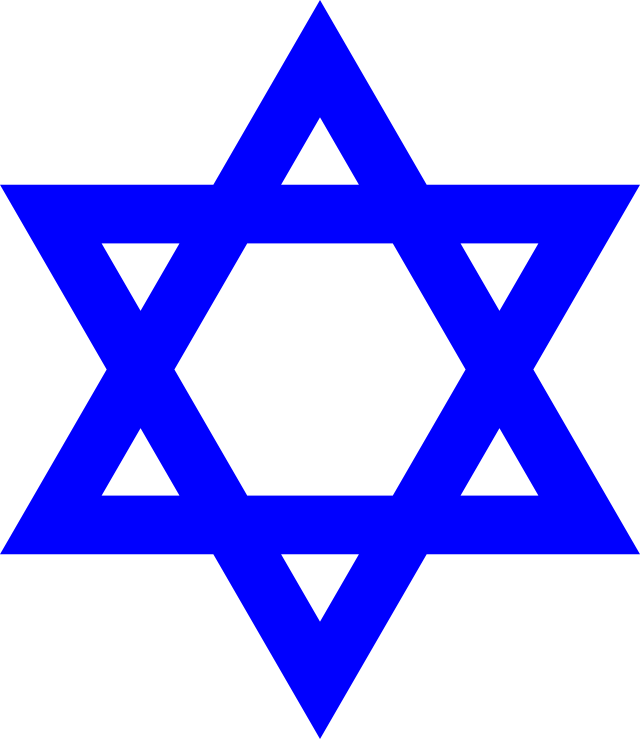 En jødisk familie er på vej ind til gudstjeneste i synagogen i Krystalgade. En flok unge passerer forbi og ”heiler”, dvs. bruger den nazistiske salut. De løber grinende derfra. 
Er det strafbart?
[Speaker Notes: Svar: Ja. Det er en antisemitisk handling, fordi en gruppe jøder trues. Det er strafbart, fordi det foregår på gaden / offentligt.]
Er det strafbart?
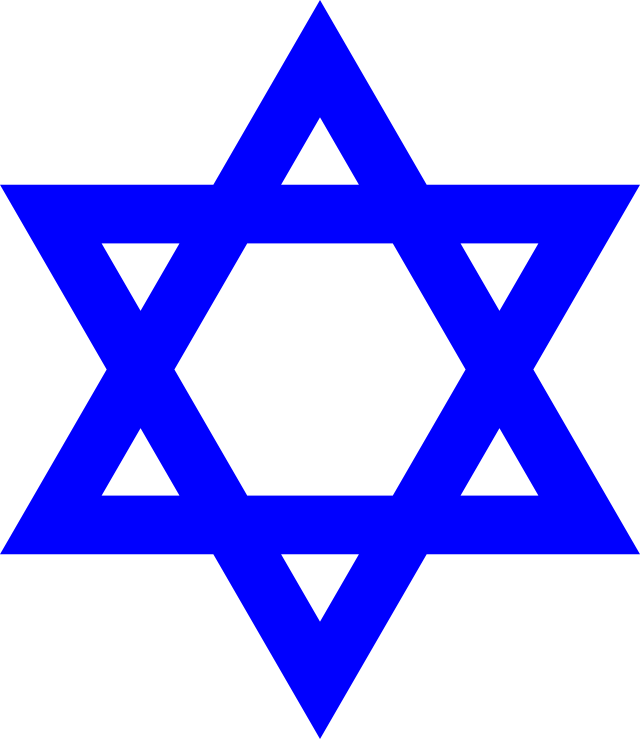 100 mennesker deltager i en demonstration til fordel for Palæstina. Der er massevis af palæstinensiske flag og folkemassen råber: ”Free Palestine” og bærer bannere med teksten ”Vi fordømmer Israels apartheid”. 
Er det strafbart?
[Speaker Notes: Nej. Det er ikke en antisemitisk handling, da der ikke er tale om trusler eller hån. Udråbet ”Free Palestine” er ikke i sig selv et antisemitisk udsagn. I Danmark er der ytringsfrihed, hvilket betyder at demonstrationer er tilladt.]
Er det strafbart?
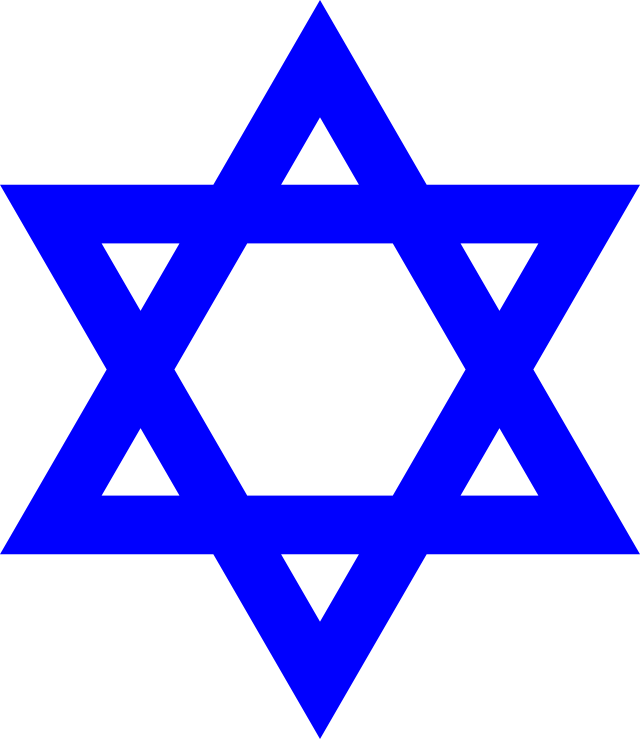 En jødisk kvinde kommer gående på gaden med sin søn. Sønnen bærer en kipa på hovedet. En mand krydser gaden, går ind foran dem og råber ”Free Palestine” ind i hovedet på dem. 
Er det strafbart?
[Speaker Notes: Svar: Ja. Det er en antisemitisk handling, når udsagn som “Free Palestine” rettes direkte mod personer med jødisk baggrund, fordi de er jøder. Det er at holde jøder kollektivt ansvarlige for Israels handlinger. Det er strafbart, da der er tale om hån af en gruppe mennesker pga. deres tro.]
Er det strafbart?
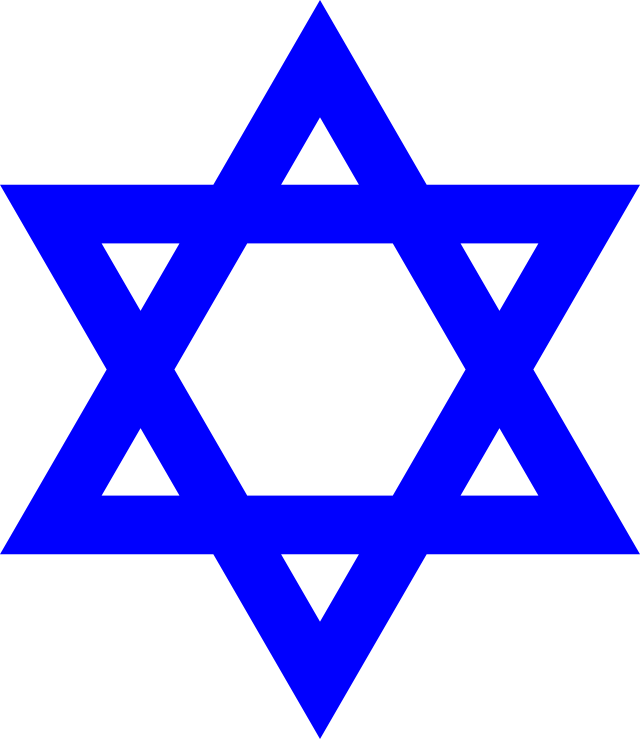 På en folkeskole går en jødisk drengs klassekammerat rundt på skolen og siger, at alle israelere skal dø. Klassekammeraten går i 7. klasse. Klassekammeraten henvender sig også direkte til den jødiske dreng og siger, at israelere skal dø og den jødiske dreng også skal dø, fordi han er jøde. 
Er det strafbart?
[Speaker Notes: Svar: Ja/Nej. Handlingen er antisemitisk, fordi der er tale om trusler på livet mod en person, udelukkende pga. hans tro. Handlingen er også strafbar, men da klassekammeraten er under den kriminelle lavalder, kan han ikke dømmes. Handlingen kan dog få den konsekvens, at Ungdomskriminalitetsnævnet involveres, og at der fastsættes foranstaltninger, som klassekammeraten skal følge.]
Er det strafbart?
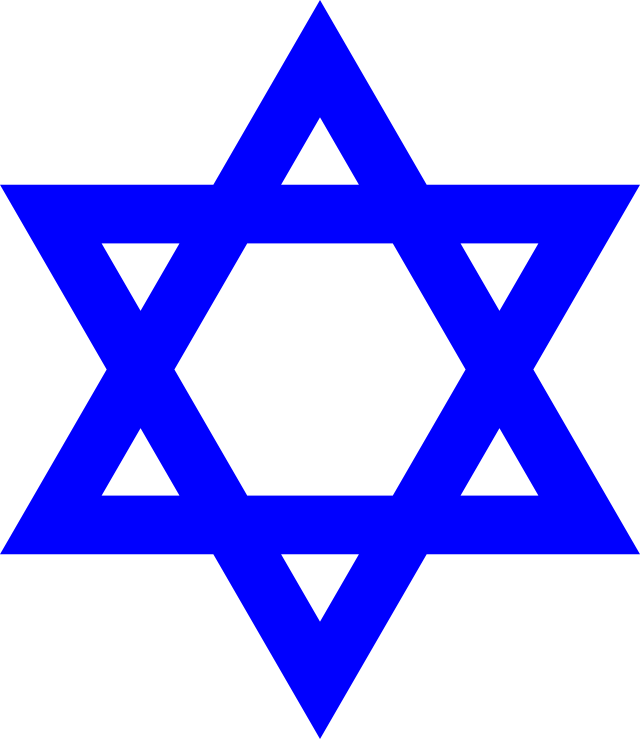 En gymnasieelev skal til karnevalsfest og klæder sig ud som nazist med hagekors malet på skjorten. 
Er det strafbart?
[Speaker Notes: Svar: Nej. Der er tale om en antisemitisk handling, fordi hagekorset er et symbol forbundet med nazismen. Det er dog ikke strafbart pga. ytringsfriheden i Danmark.]
Krig mellem israel og hamas
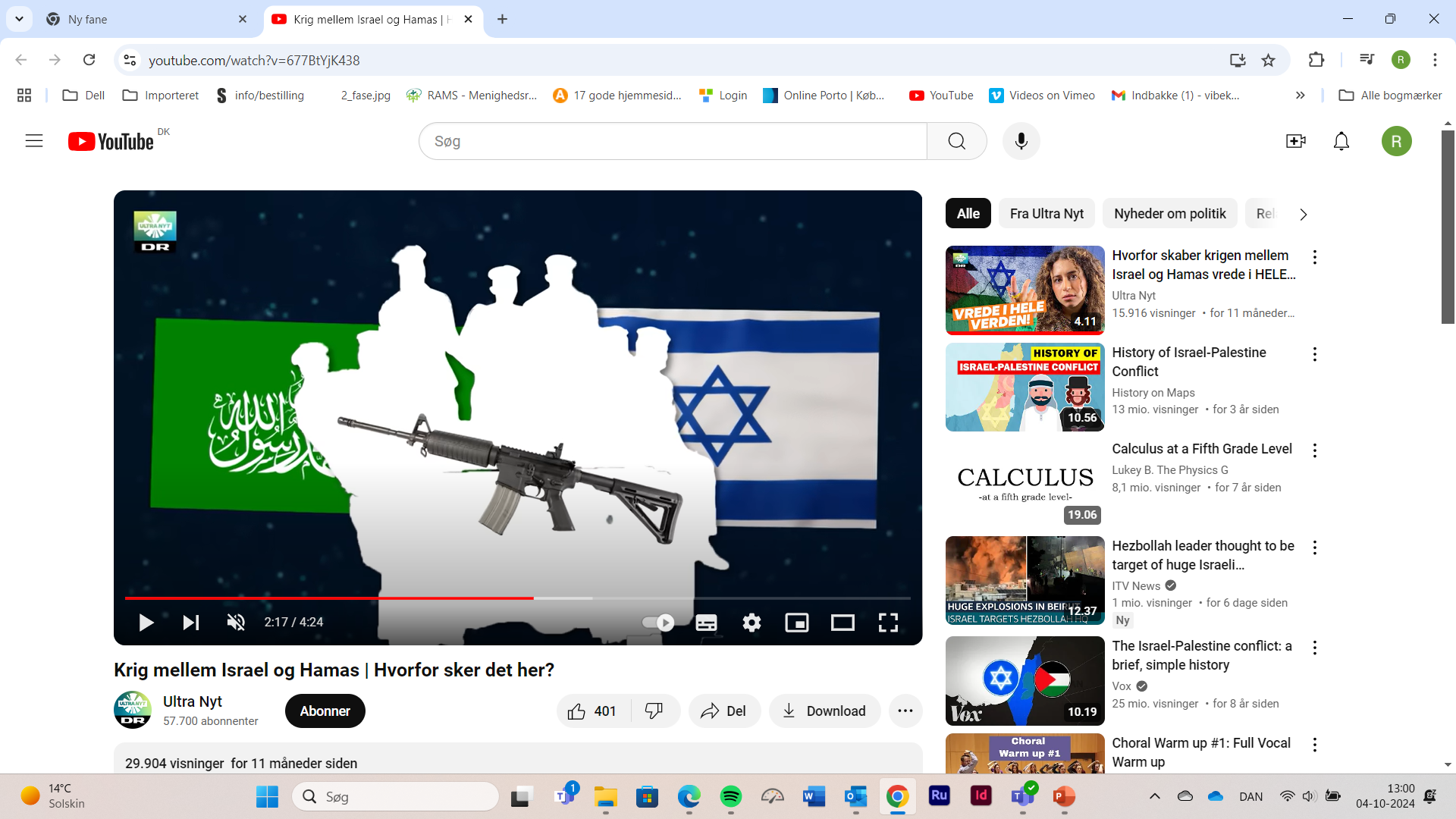 Se en explainer om konflikten
[Speaker Notes: Bemærk, at filmen er fra ultimo oktober 2023, altså kort efter Hamas’ angreb på Israel d. 7. oktober 2023. Det kan derfor være nødvendigt at aktualisere konflikten i en efterfølgende samtale med eleverne og tale om, at opbakningen til hhv. Israel og Palæstina kan ændre sig afhængigt af konfliktens udvikling.]